Premier Award for Excellence inEngineering Education Courseware
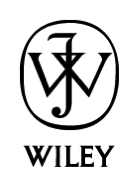 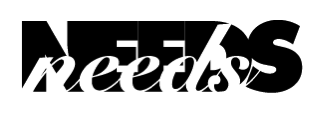 www.needs.org
www.wiley.com
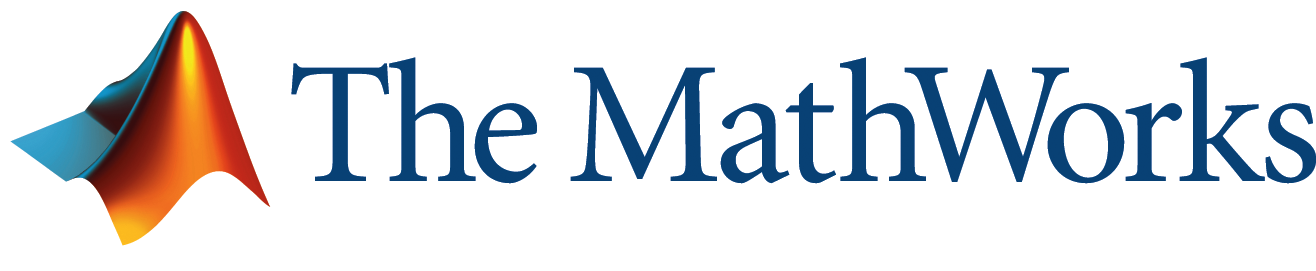 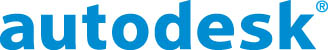 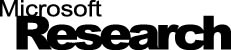 www.autodesk.com
www.microsoft.com/research/
www.mathworks.com
Originally Published 2002. Republished 2013. This work is licensed under a Creative Commons Attribution-Noncommercial-Share Alike 3.0 United States License (http://creativecommons.org/licenses/by-nc-sa/3.0/us/)
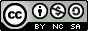 [Speaker Notes: Introduce Founding Sponsor Representative:
	John Wiley & Sons

Recognize sponsors and thank them for their strong, on-going commitment:
	Autodesk
	Mathworks
	Microsoft Research]
The Premier Award for Excellence in Engineering Education Courseware
A national competition to identify and reward the authors of high-quality, non-commercial courseware designed to enhance engineering education
The Premier Award is about the entire experience of using the courseware by learners, not just the courseware itself
A dissemination system to distribute the Premier Courseware (via CD’s, ASEE Prism ads, presentations at FIE and
	ASEE)
[Speaker Notes: First competition in 1997

Goal to identify and reward the authors of high-quality, non-commercial courseware designed to enhance engineering education

Premier Award is about the entire experience of using the courseware by learners, not just the courseware itself

Disseminated approximately 9500 CD’s in the last four years]
Premier Award Criteria
Instructional Design
Will students learn from the courseware?
Interactivity: Is the learner actively involved and does the interaction enhance learning?
Cognition/Conceptual Change: Is learning significant and long lasting, allowing the construction of useful cognitive models?
Content: Is the content well chosen and structured?
Multimedia Use: Is multimedia used effectively to promote learning objectives and goals?
Instructional Use/Adaptability: Can the 
	software be used in a variety of settings?
[Speaker Notes: Generally describe the Premier Award Criteria]
Premier Award Criteria (cont.)
Software Design
Is the software well designed and useable?
Engagement: Does the software hold the interest of a diversity of learners?
Learner interface and navigation: Is the software easy to use?
Technical reliability: Is the software free from technical problems?
Premier Award Criteria
Engineering Content
Is the content appropriate and error-free?
Accuracy of content: Is the content error-free?
Organization of content: Is the content presented consistent with typical engineering instruction.
Consistency with learning objectives: Does the content match the stated learning objectives?
Judging and Review Process
Convene judging panel
Professors/content experts, instructional designers, students, publishers
Review supporting materials in the submission packet
Author supplied responses to criteria
Evidence of student learning and evaluation
Testimonials
Evaluate and Test the courseware
Premier Courseware 1997-2001
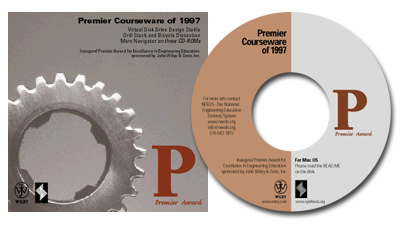 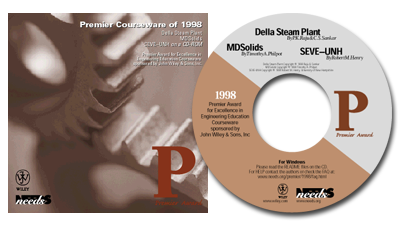 1997
Virtual Disk Drive Design Studio
Drill Dissection and Bicycle Dissection
Mars Navigator
1998
Della Steam Plant
MDSolids
Structural Engineering Visual Encyclopedia - UNH
1999
Engineering Graphics
Cracking Dams
2000
Project Links
West Point Bridge Designer
2001
Demonstrations in Signals, Systems and Control
3,800 CD-ROMs
1,950 CD-ROMs
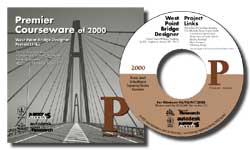 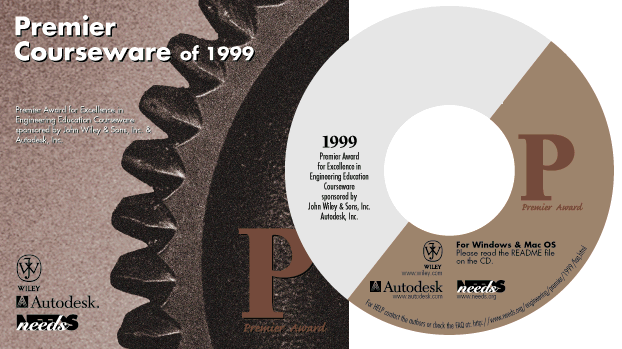 2,400 CD-ROMs
1,700 CD-ROMs
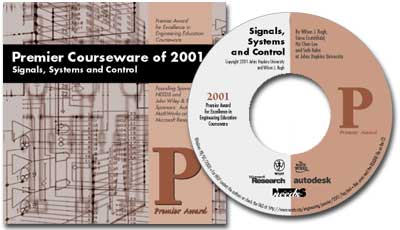 1,500 CD-ROMs
For more info or to receive copies go to http://www.needs.org/premier/
[Speaker Notes: Recognized 10 authors and their courseware since 1997
Approximately 9500 CD-ROMs distributed world-wide

Add Items from Flora’s CVC presentation]